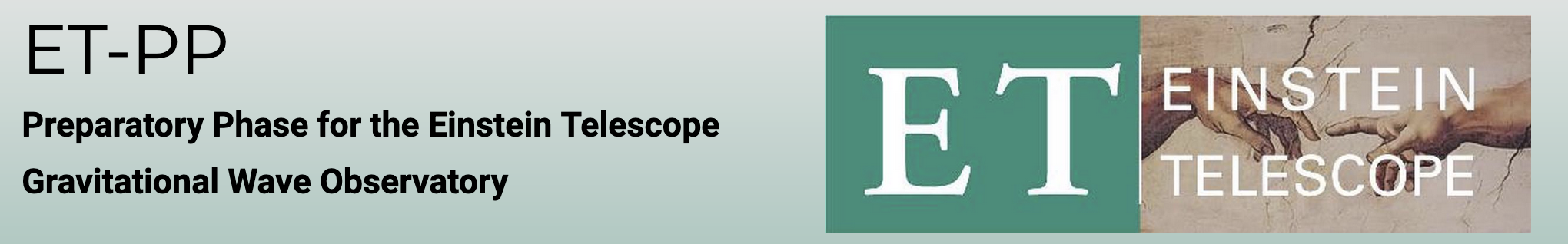 ET-PP
ET Preparatory Phase Project
WP8 chairs and task leaders
INFRA_DEV Project for ET Preparatory Phase
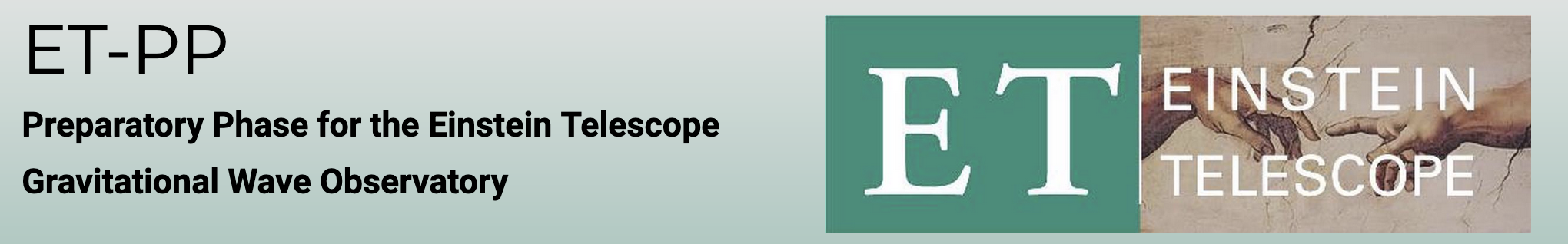 ET-PP
Address a number of fundamental prerequisites for the approval, construction and operation of ET
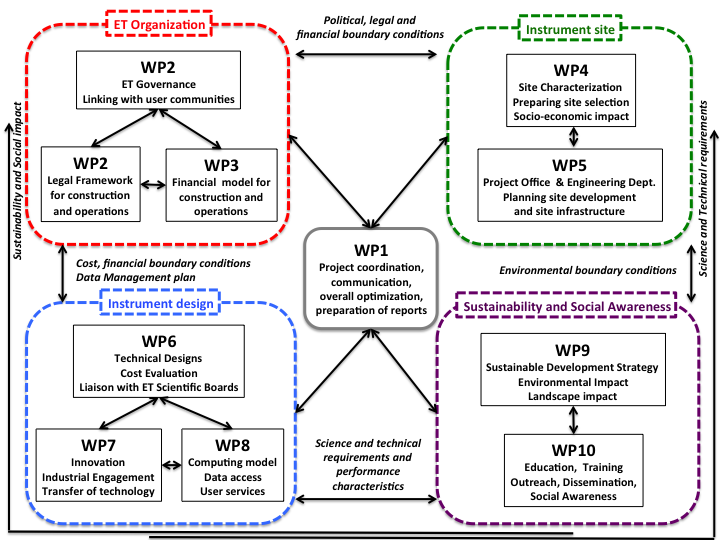 Start: September 2022
Duration: 4 years
Coordinator: Mario Martinez -IFAE
Organization: 10 WPs
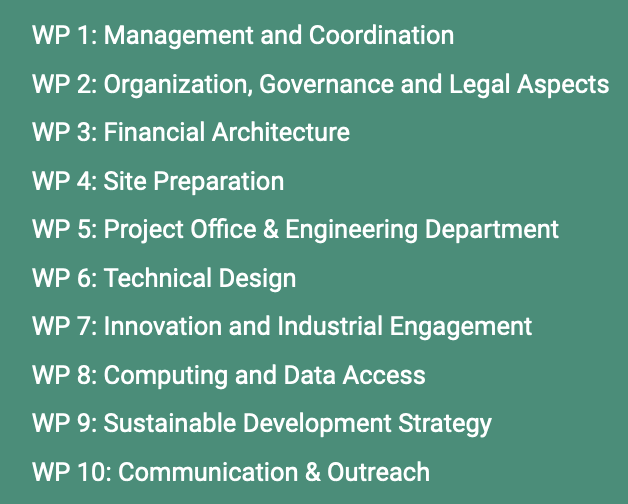 9-10 March 2023
ET EiB workshop Aachen March 2023
2
[Speaker Notes: EiB goal is to deliver an efficient computing and software infrastructure for ET users.
The goal for ET-PP WP8 is to deliver the computing and data model, together with EiB and experts.]
INFRA_DEV Project for ET Preparatory Phase
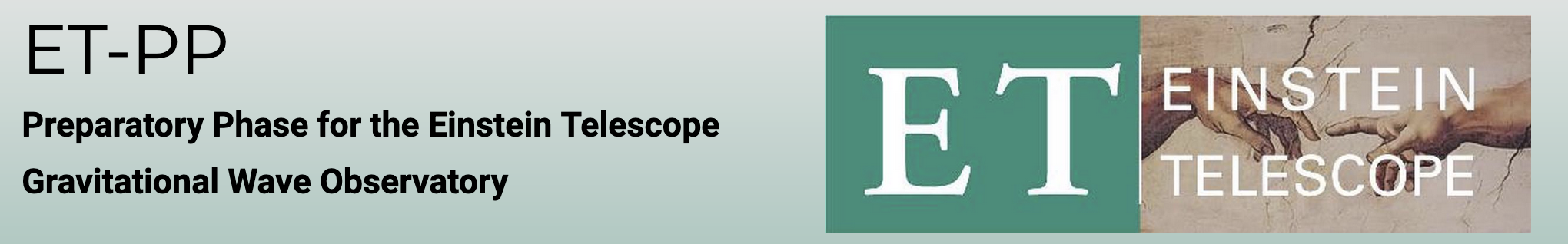 ET-PP
ET organization
WP1: ET-PP management and coordination
WP2: Governance and legal aspects
WP3: Financial architecture
Sustainability and outreach
ET site
WP4:Site preparation

WP5: Project Office engineering dpt.
WP10: Communication and outreach

WP9: Sustainable devel.
WP8: Computing 
and 
data Access
ET design
WP7: Innovation and Industry engagement
WP6: Technical design
9-10 March 2023
ET EiB workshop Aachen March 2023
3
ET-PP WP8 Computing and Data models
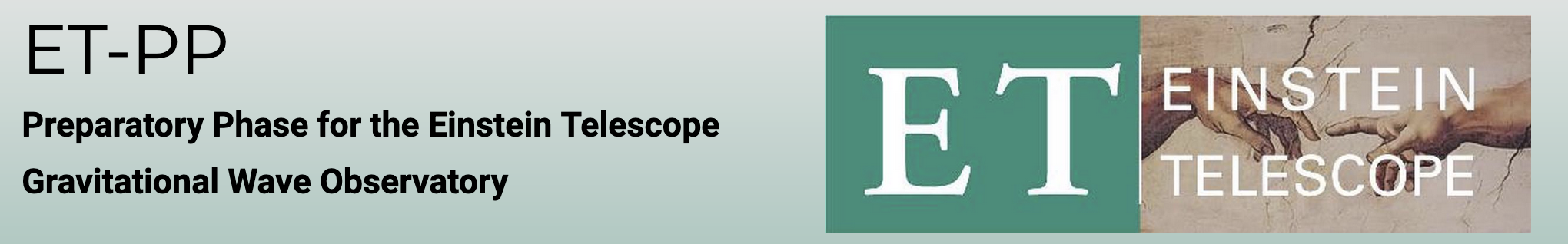 ET-PP
Definition of the computing and data model of the Einstein Telescope.
Definition of the workflows.
Estimation of the resources.
Data Access – technical guidelines and principles for implementing the data access policies.
WP8 objectives
WP8 organization
Co-leads:  Achim Stahl, Sergi Girona/Nadia Tonello
9-10 March 2023
ET EiB workshop Aachen March 2023
4
ET-PP WP8 Computing and Data models
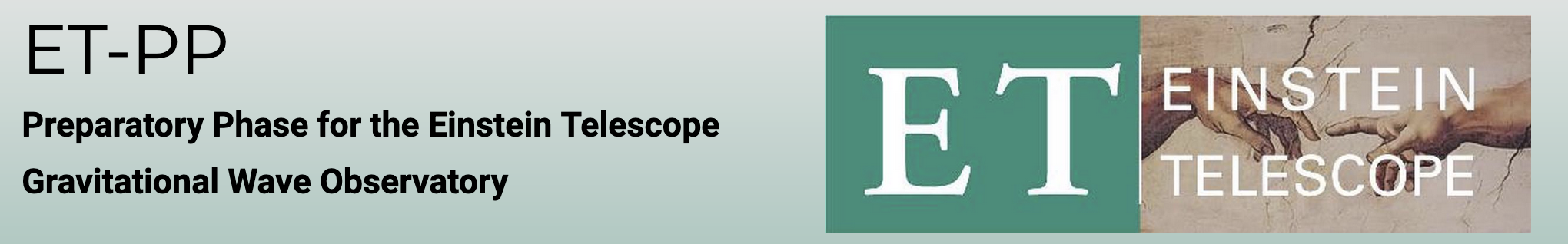 ET-PP
WP8 milestones
WP8 Documents
9-10 March 2023
ET EiB workshop Aachen March 2023
5
ET-PP WP8 Computing and Data models
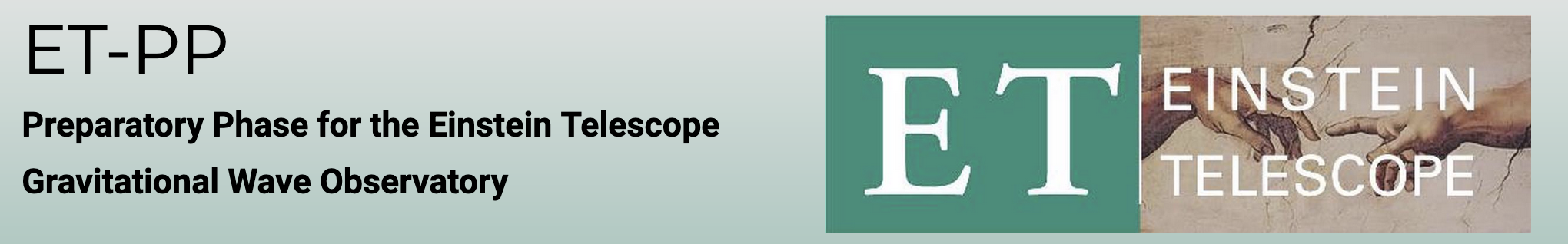 ET-PP
Lead CNRS, Patrice Verdier

Objective
Design the T0 data center and define the services regarding distributed computing

Activities
Define Tier-0 storage and computing requirements to contribute to D8.1
Collaboration with other ET-PP WPs for workshops and sessions regarding ET 
	WP2   Governance
	WP4   On-site data storage and data access
	WP6   Technical design
	
Close collaboration with ISB (and other Boards) about the conceptual design of the Tier0.
T8.1
9-10 March 2023
ET EiB workshop Aachen March 2023
6
ET-PP WP8 Computing and Data models
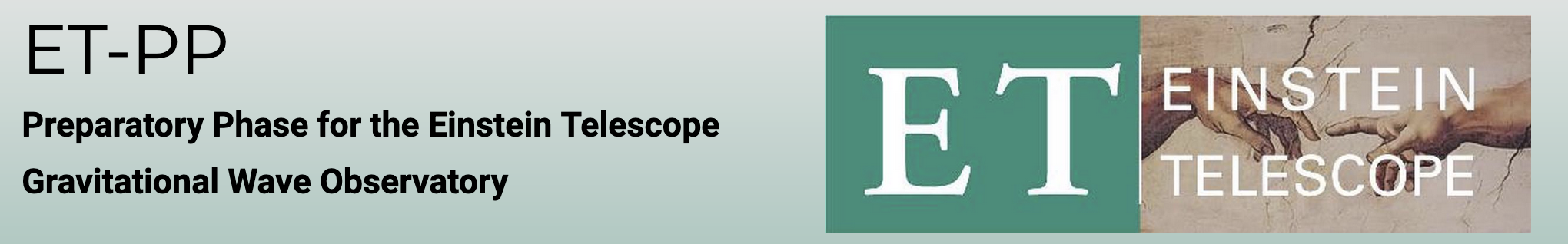 ET-PP
Lead UniGe, Tassos Fragkos

Objective
Develop the computing and data model of ET

Activities
Define the workflow requirements from instrument to publication to contribute to D8.1
Collaboration with other ET-PP WPs for workshops and sessions regarding ET 	WP2   Governance
	WP6   Technical design, cost evaluation
	WP9   Data mid-long term curation and preservation sustainability
	WP10 Dissemination, distribution of legacy data

Close collaboration with ISB and OSB (and other Boards) to define data computing model.
Edition of D8.1 & D8.2
T8.2
9-10 March 2023
ET EiB workshop Aachen March 2023
7
ET-PP WP8 Computing and Data models
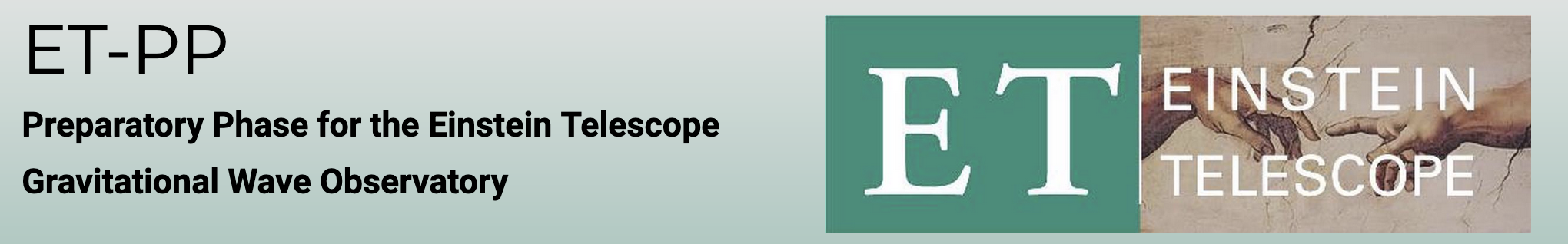 ET-PP
Lead INFN, Silvio Pardi

Objective
Estimation of the computing resources (computing power and data storage)

Activities
Define operational cost requirements and potential mitigation to contribute to D8.1
Collaboration with other ET-PP WPs for workshops and sessions regarding ET	WP2   Governance
	WP4   On-site data storage and data access
	WP9   Data mid-long term curation and preservation sustainability
	WP10 Dissemination, distribution of legacy data

Participation of EiB (and other Boards) discusión about computing resources and data needs.
T8.3
9-10 March 2023
ET EiB workshop Aachen March 2023
8
ET-PP WP8 Computing and Data models
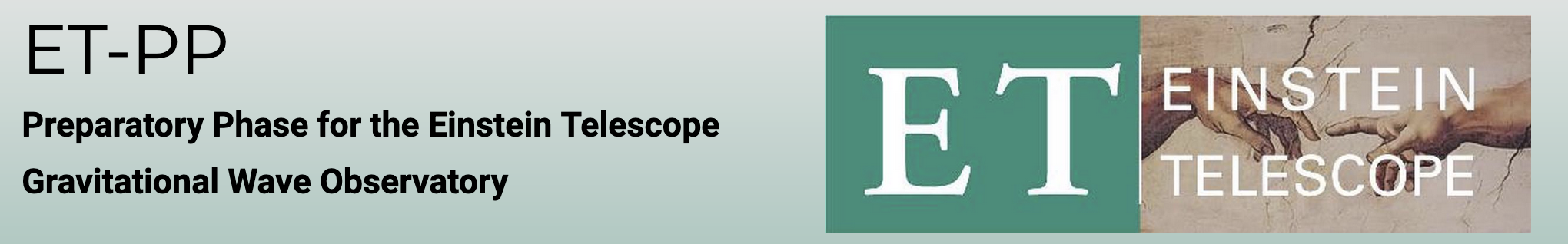 ET-PP
Lead BSC, Nadia Tonello

Objective
Define the data Access implementation strategy , according to the policy defined in WP2

Activities
Define data model and data access requirements to contribute to D8.1
Collaboration with other ET-PP WPs for workshops and sessions redarding ET data
	WP2   Governance
	WP4   On-site data storage and data access
	WP9   Data mid-long term curation and preservation sustainability
	WP10 Dissemination, distribution of legacy data

Participation of EiB (and other Boards) discusión about data availability and access needs.
Edition of D8.3
T8.4
9-10 March 2023
ET EiB workshop Aachen March 2023
9
ET-PP WP8 Computing and Data models
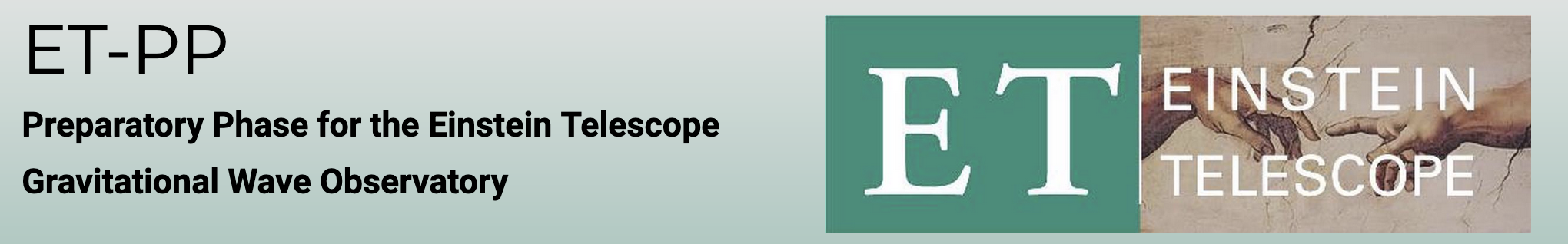 ET-PP
WP8 Tasks
ET EiB Divisions
Technology tracking working group
9-10 March 2023
ET EiB workshop Aachen March 2023
10
ET-PP WP8 Computing and Data models
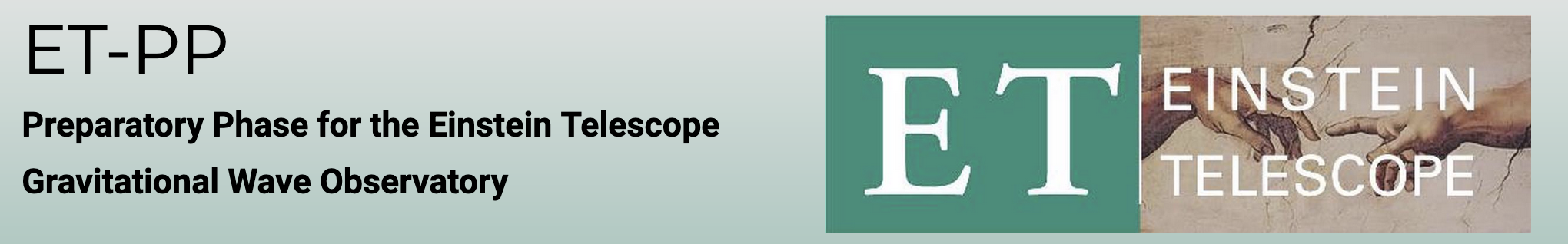 ET-PP
Web: https://etpp.ifae.es
ET-PP wiki https://wiki.et-gw.eu/INFRA_DEV/WebHome 
ET TDS for sharing files withing ET
CERN indico
(Temporary) Google Drive
CERN and EGO collaborative tools
Communication channels
ET-PP DMP contribution (now)
ET symposium (8-12 May)
ET-PP meeting in Barcelona 12-13 June (SAVE THE DATE)
Fall workshop (M8.1)
D8.1 Workflows Requirements collection and constraints: computing and data (Mar’24)
Next events
9-10 March 2023
ET EiB workshop Aachen March 2023
11
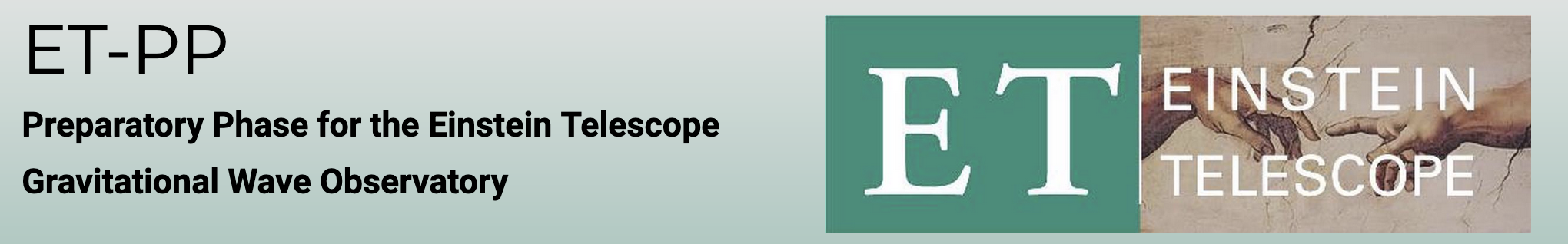 ET-PP
Thank you!Nadia Tonellonadia.tonello@bsc.es
9-10 March 2023
ET EiB workshop Aachen March 2023
12